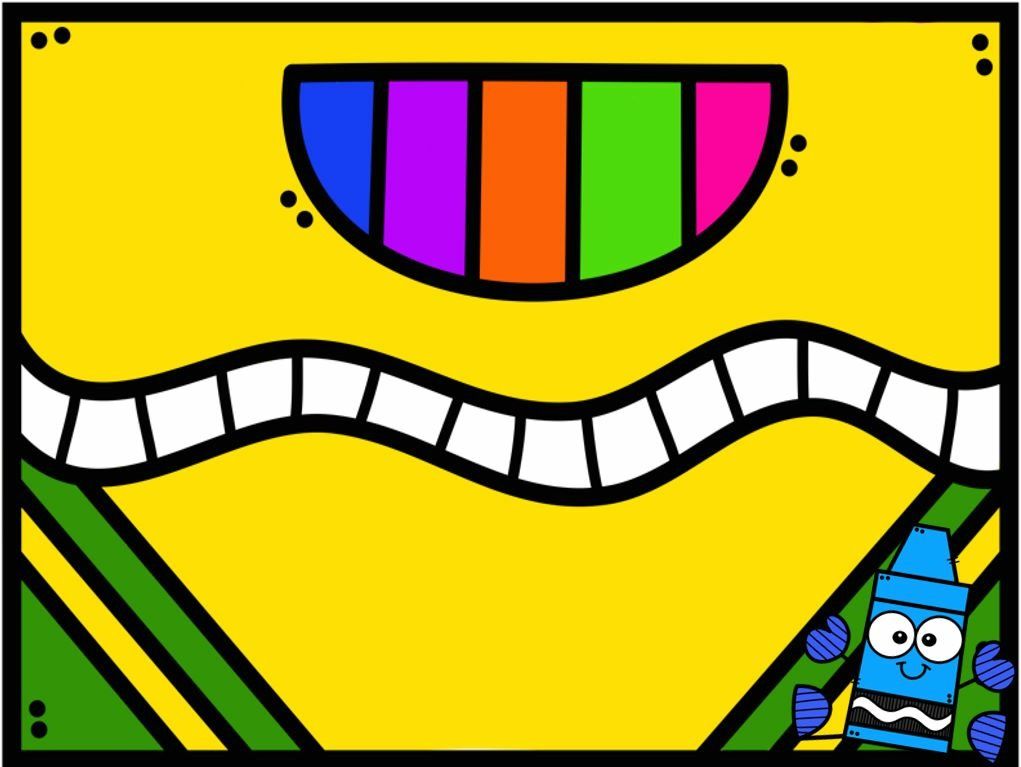 DIARIO DE ALUMNA PRACTICANTE
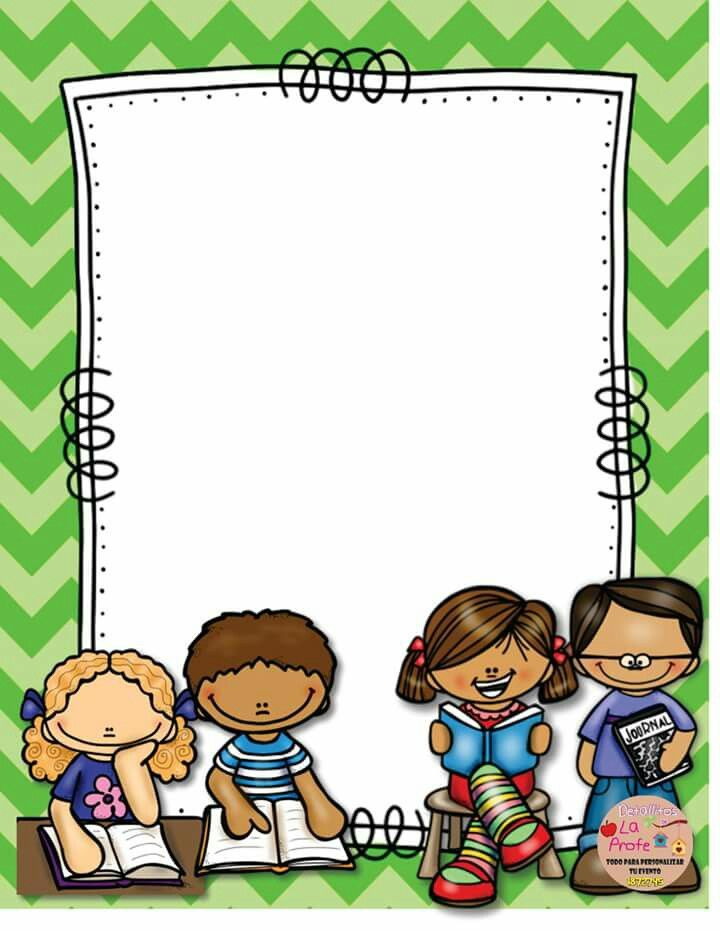 9 DE MARZO DEL 2021
Realización de material matemático 

Se envió un video dirigido a padres de familia y alumnos, a manera de taller para la realización de un material didáctico matemático que usaremos en distintas clases de esta y la próxima semana, con la finalidad de realizar actividades con padres de familia.